Anlässlich des Equal Pay Day präsentieren Sekretärinnen-Netzwerk und Frauenbüro der Universität Trier die Ausstellung der Johann Wolfgang Goethe-Universität Frankfurt am Main zur  Arbeitswelt von Hochschulsekretärinnen
Eröffnungsreden: Dorothee Adam-Jager (Gleichstellungsbeauftragte)Birgit Imade (SNW)
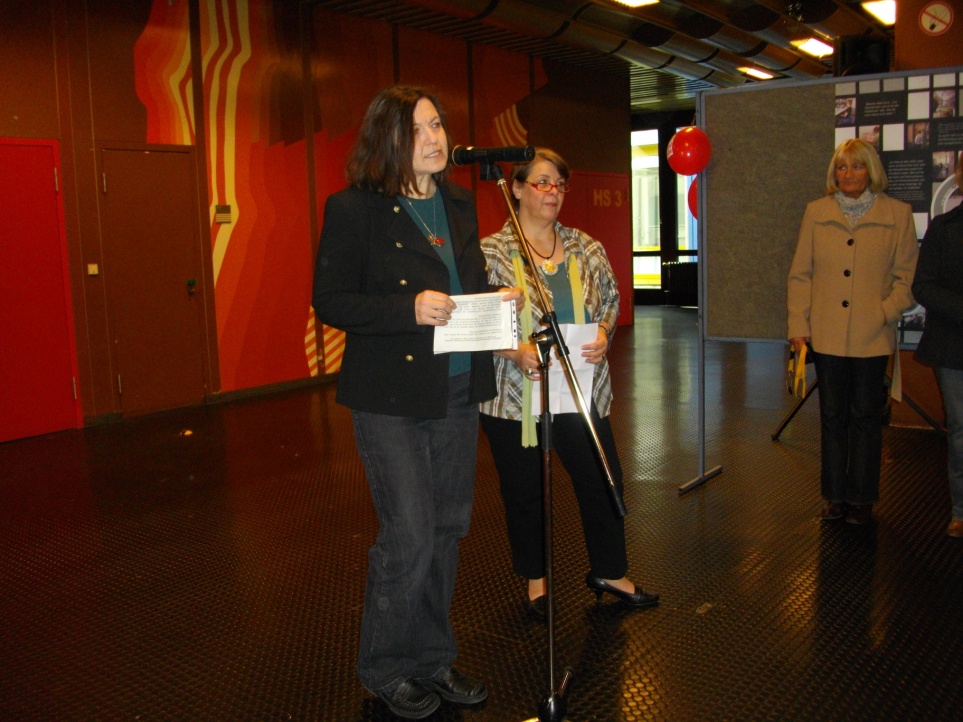 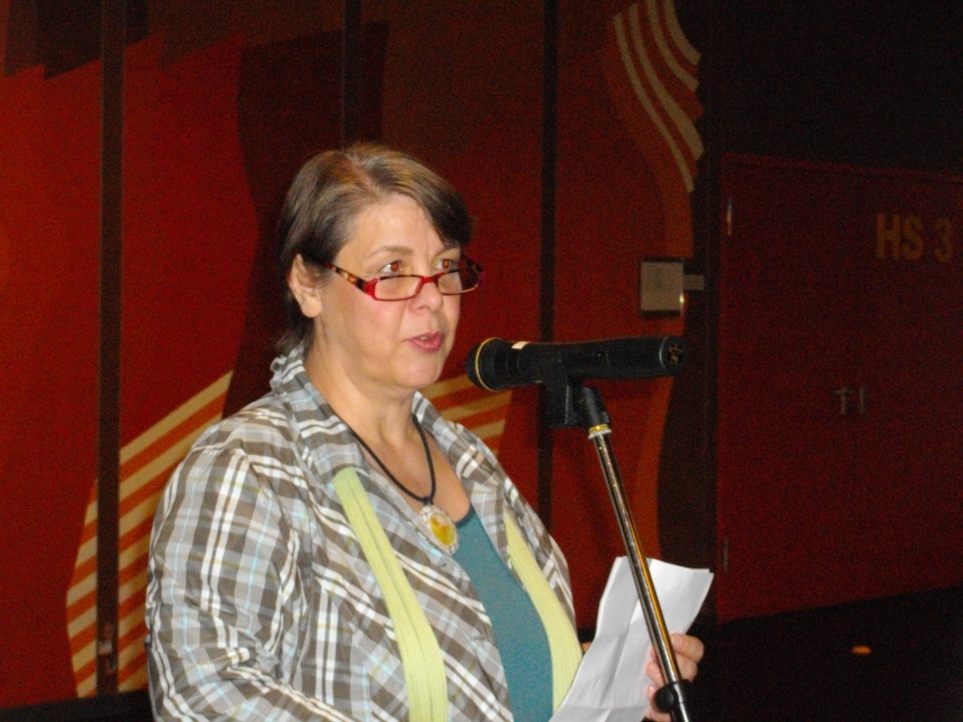 Fotos: SNW Universität Trier
Mitgliederinnen des SNW mit „Gabriele“
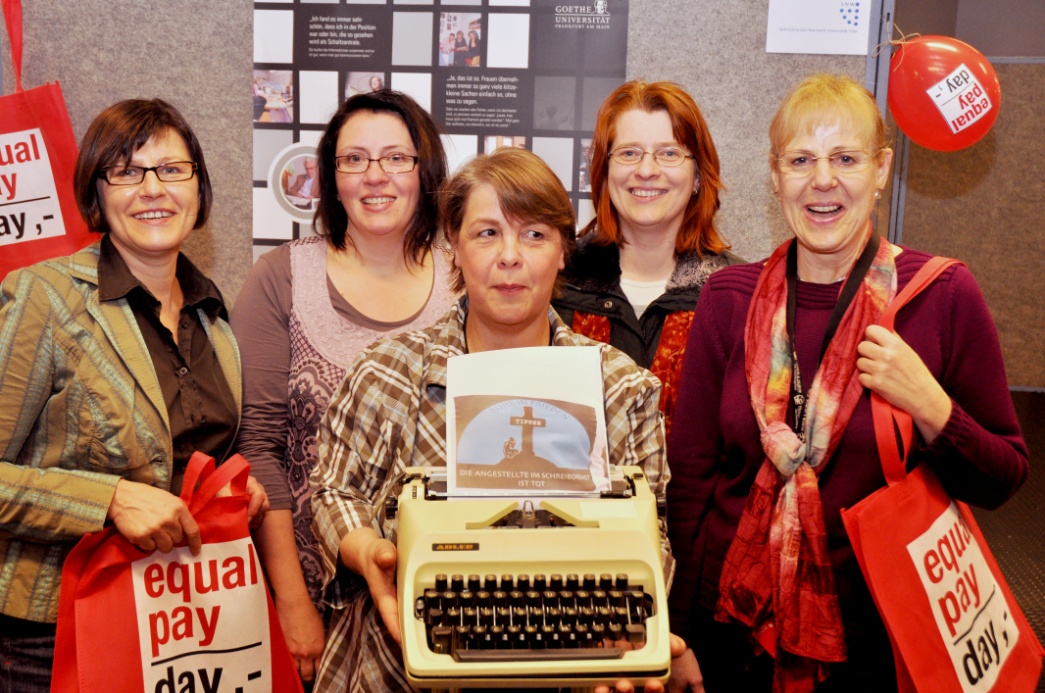 Foto: Pressestelle Universität Trier
Rote Taschen symbolisieren die roten Zahlen in den Taschen der Frauen
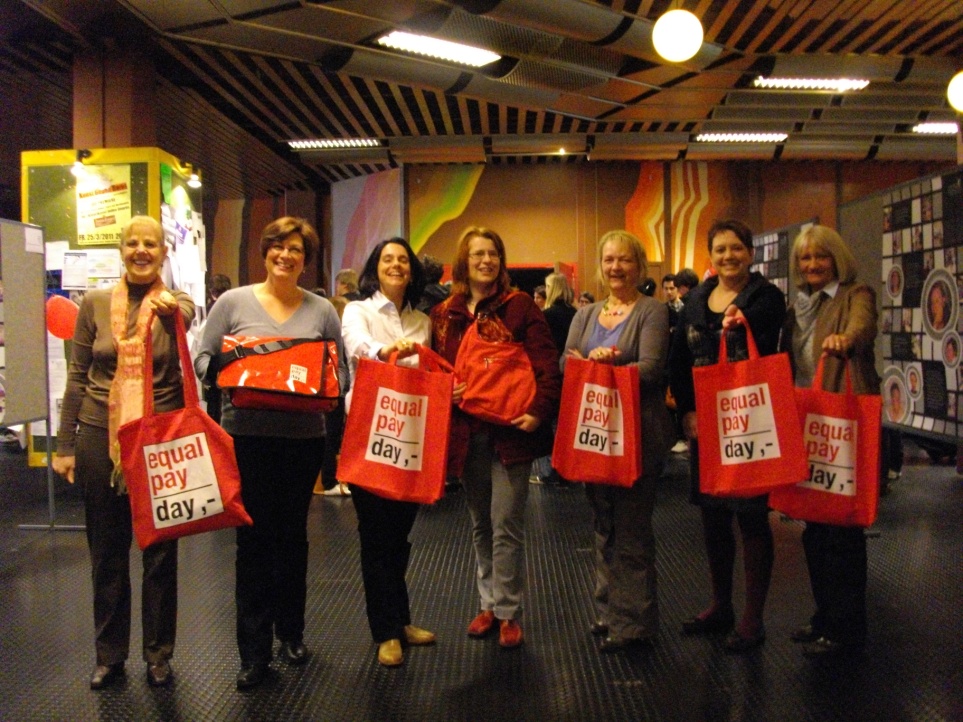 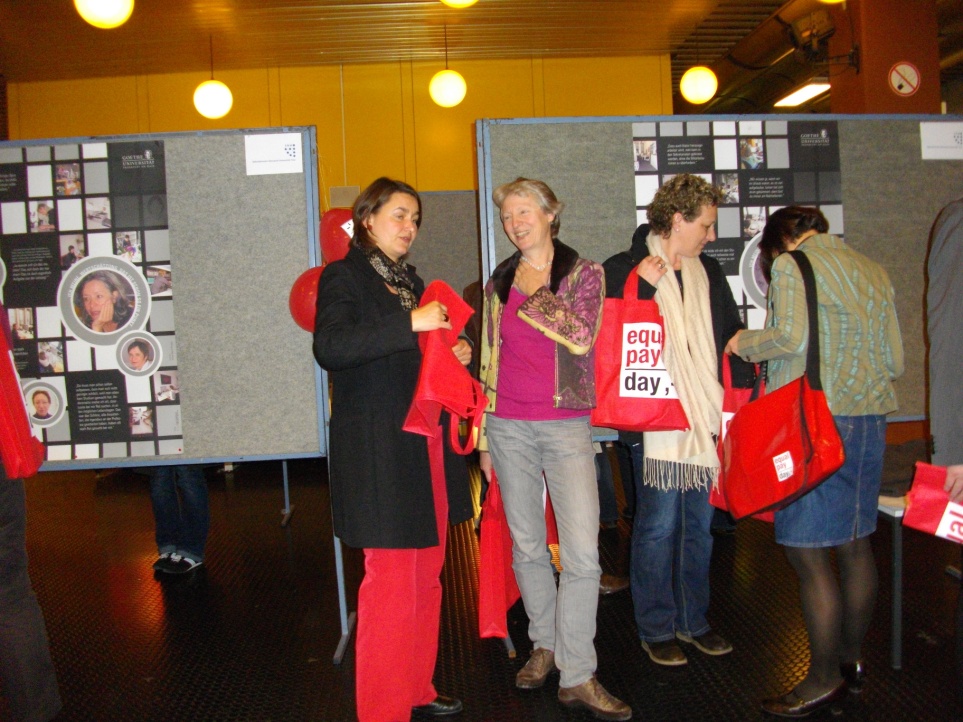 Fotos: SNW Universität Trier
Besucher der Ausstellung
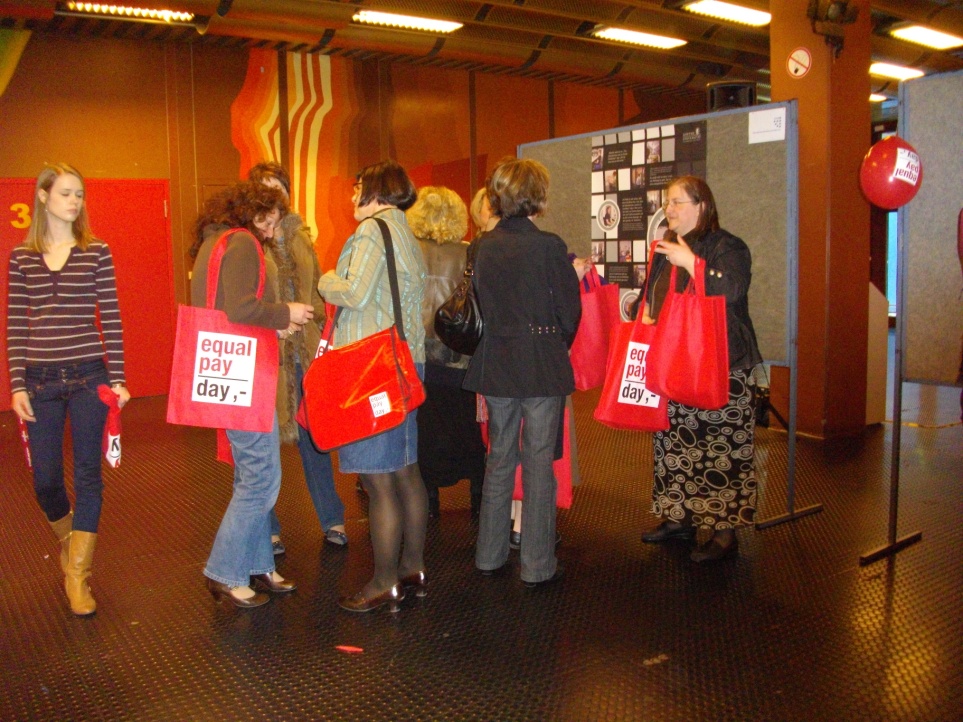 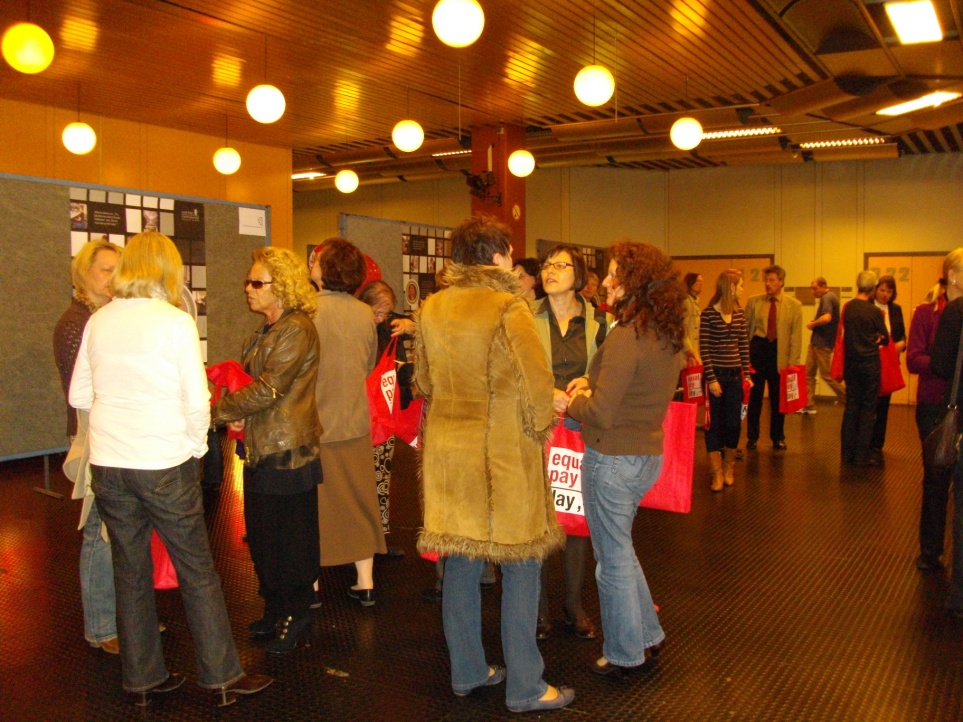 Fotos: SNW Universität Trier
Diskussionen
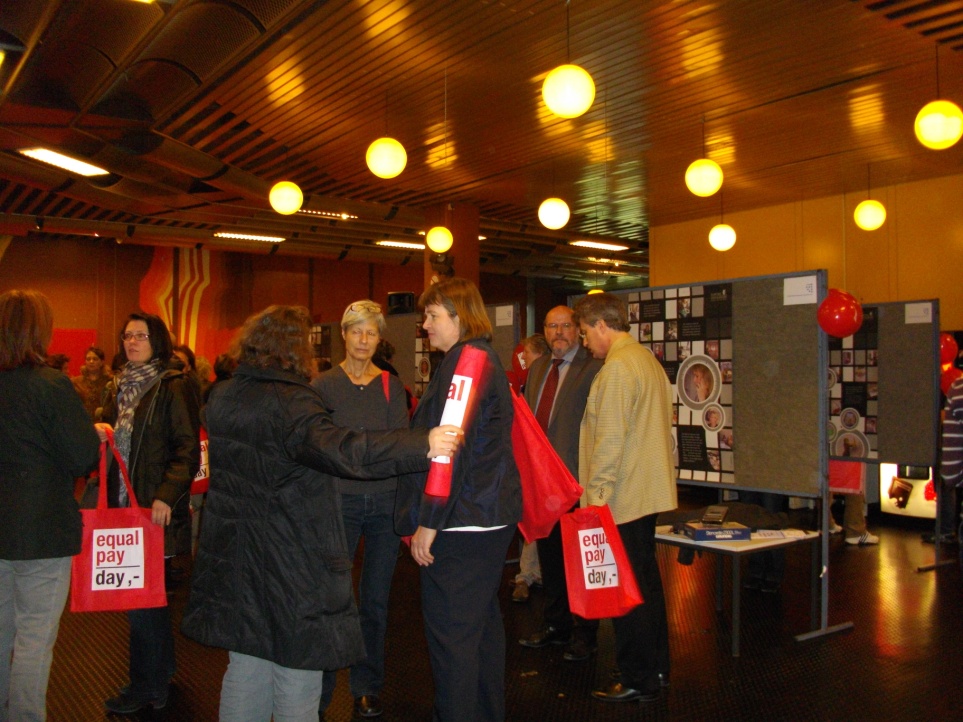 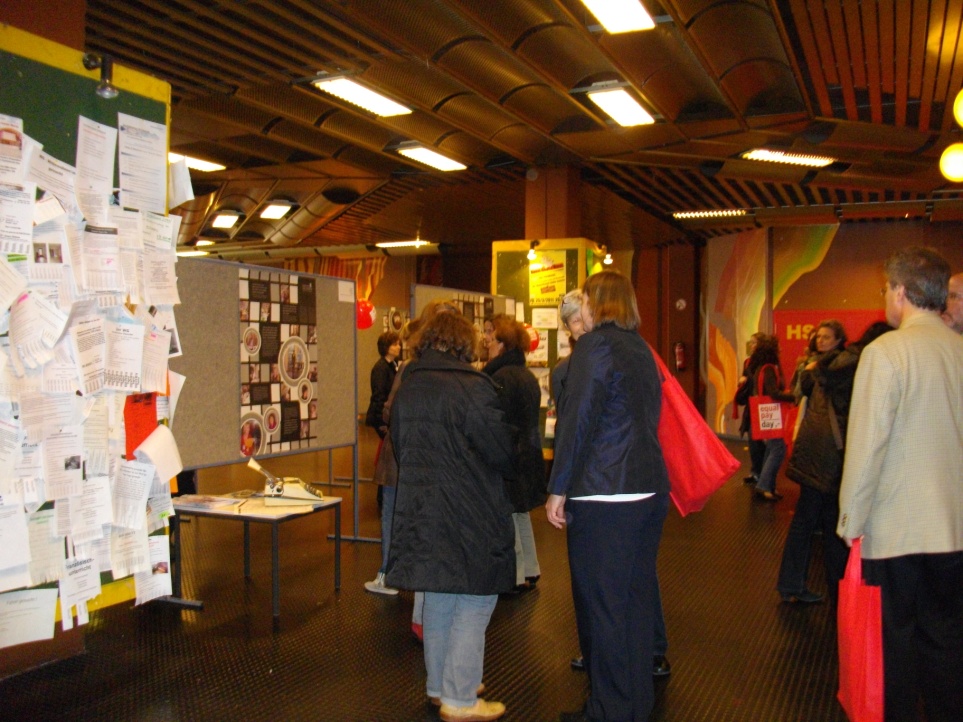 Hochschulsekretärinnen
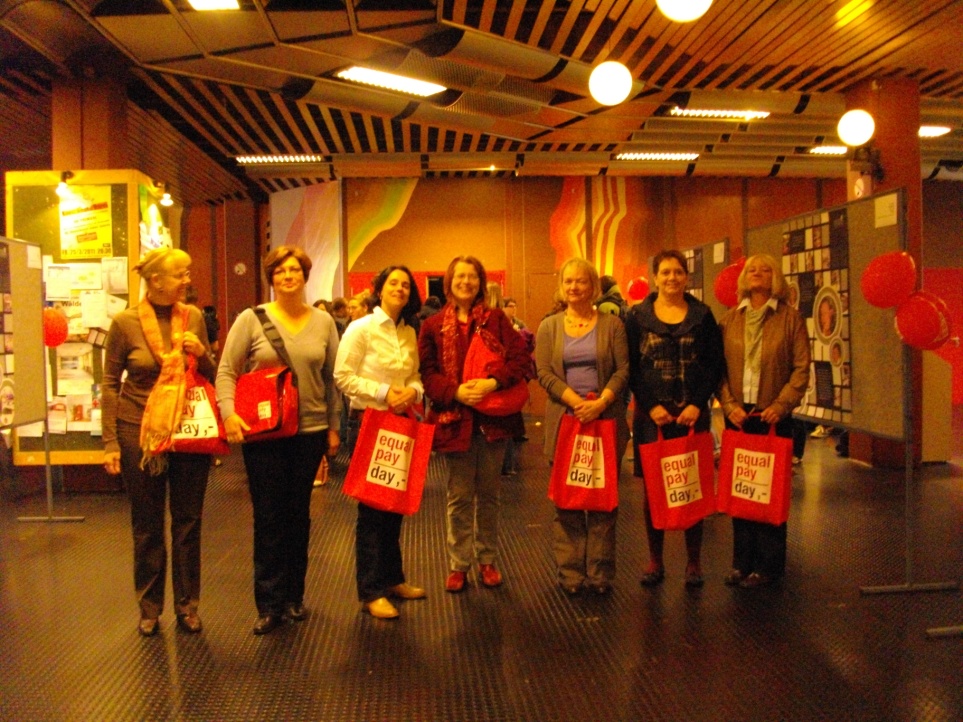 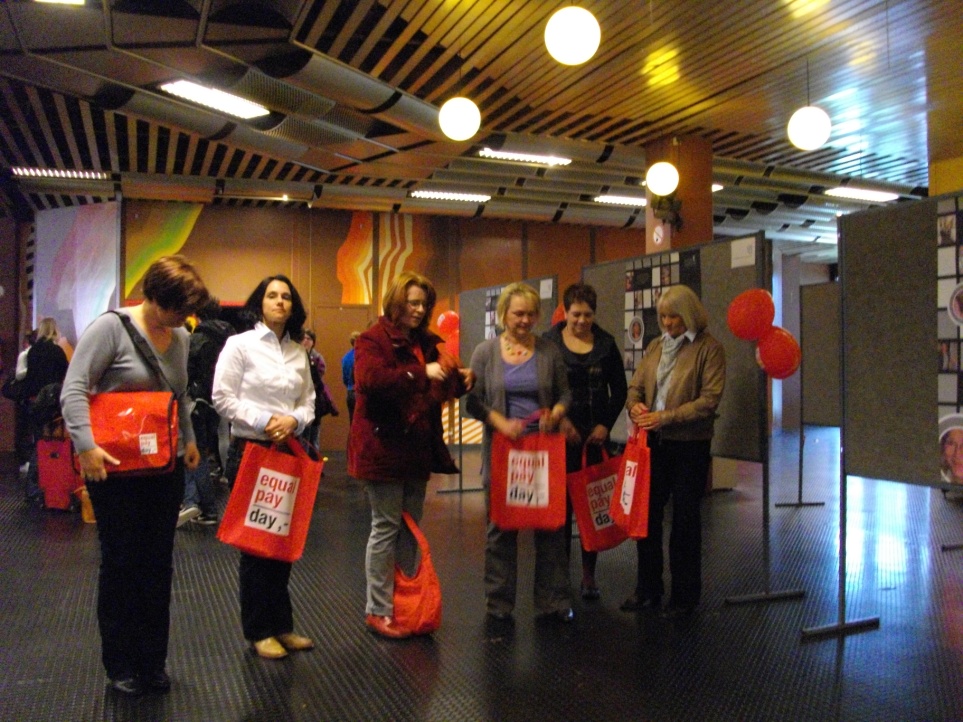 Fotos: SNW Universität Trier
„Die Sonstigen“ – eine mutige Ausstellung, die zu Diskussionen über den Beruf der Hochschulsekretärin anregen möchte.
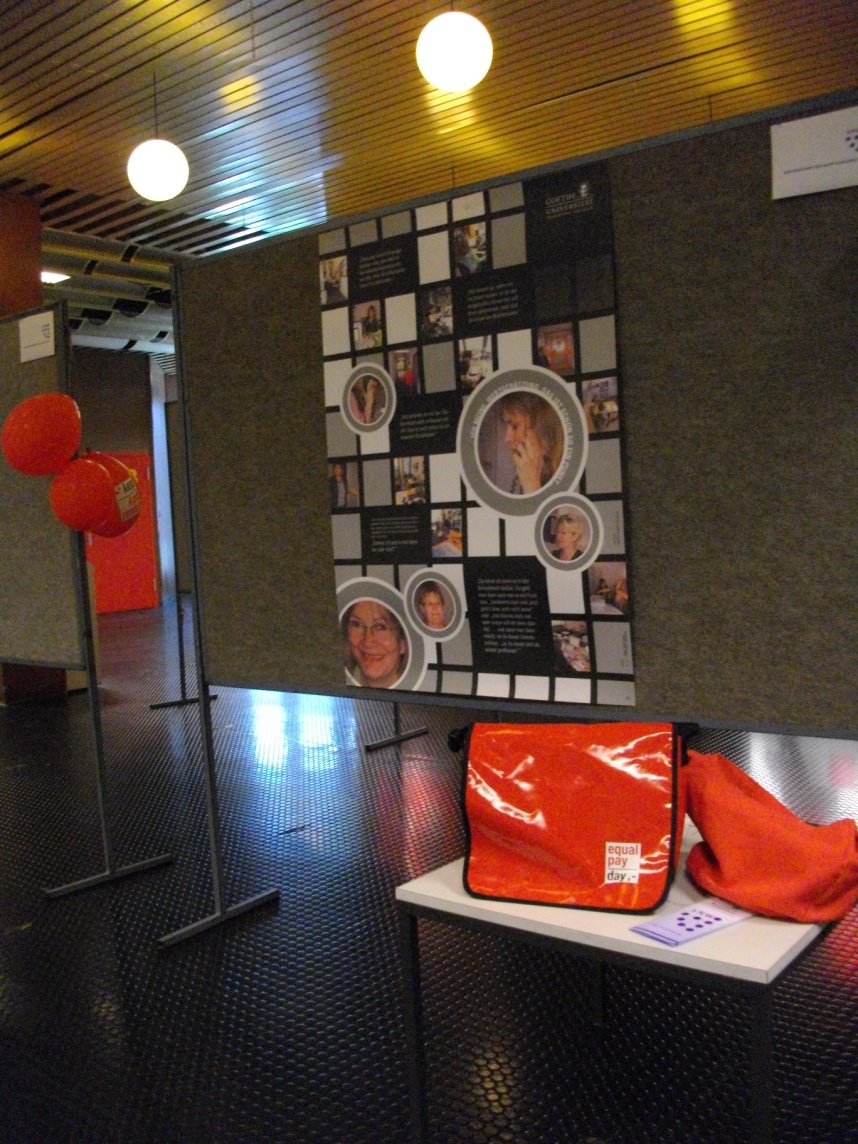 Fotos: SNW Universität Trier